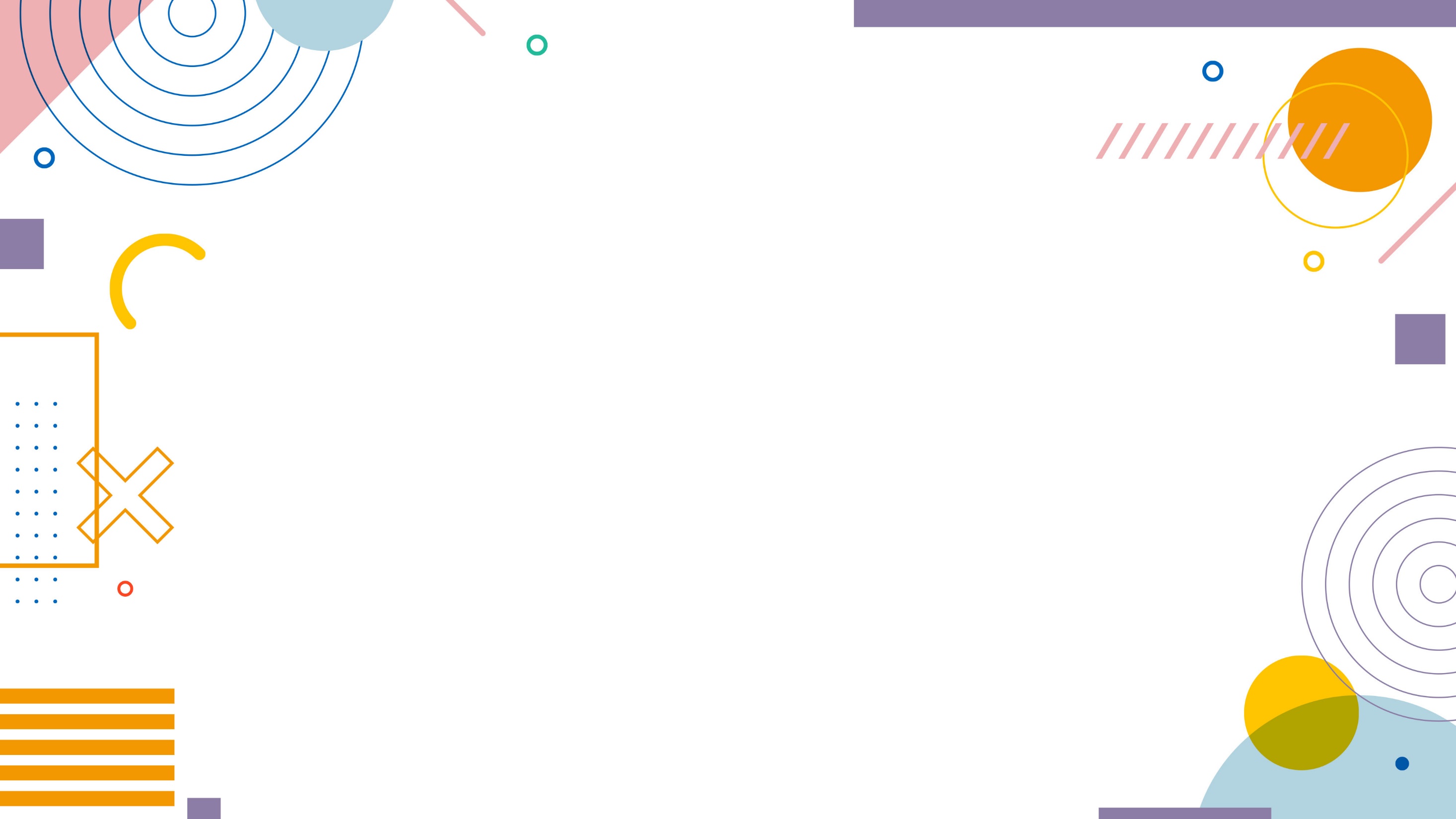 LOGO
Free
PPT templates
PPT templates
Insert the Subtitle of Your Presentation
https://www.freeppt7.com
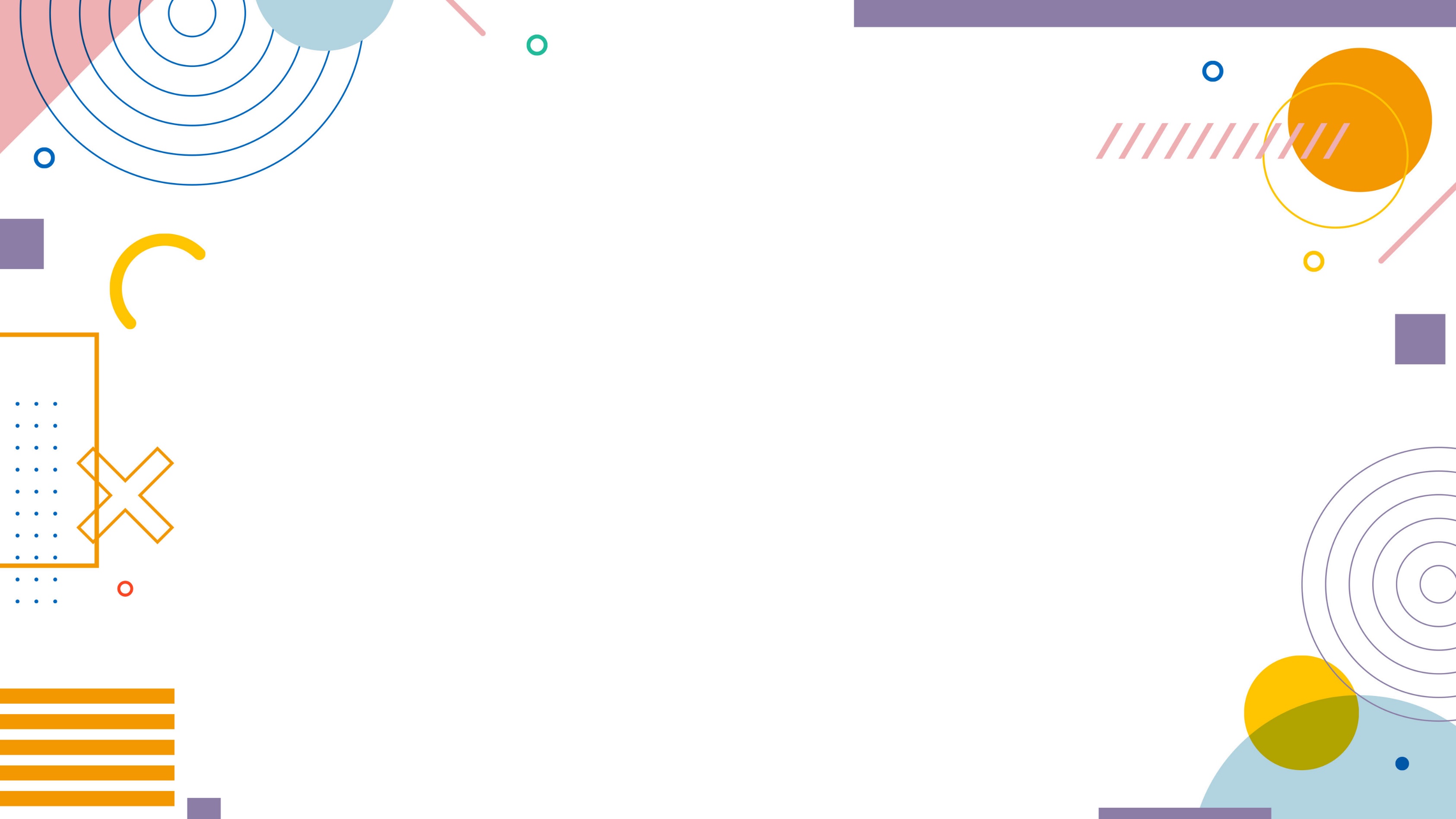 01
02
03
04
01
02
03
04
CONTENTS
CONTENTS
Title text
Title text
Title text
Title text
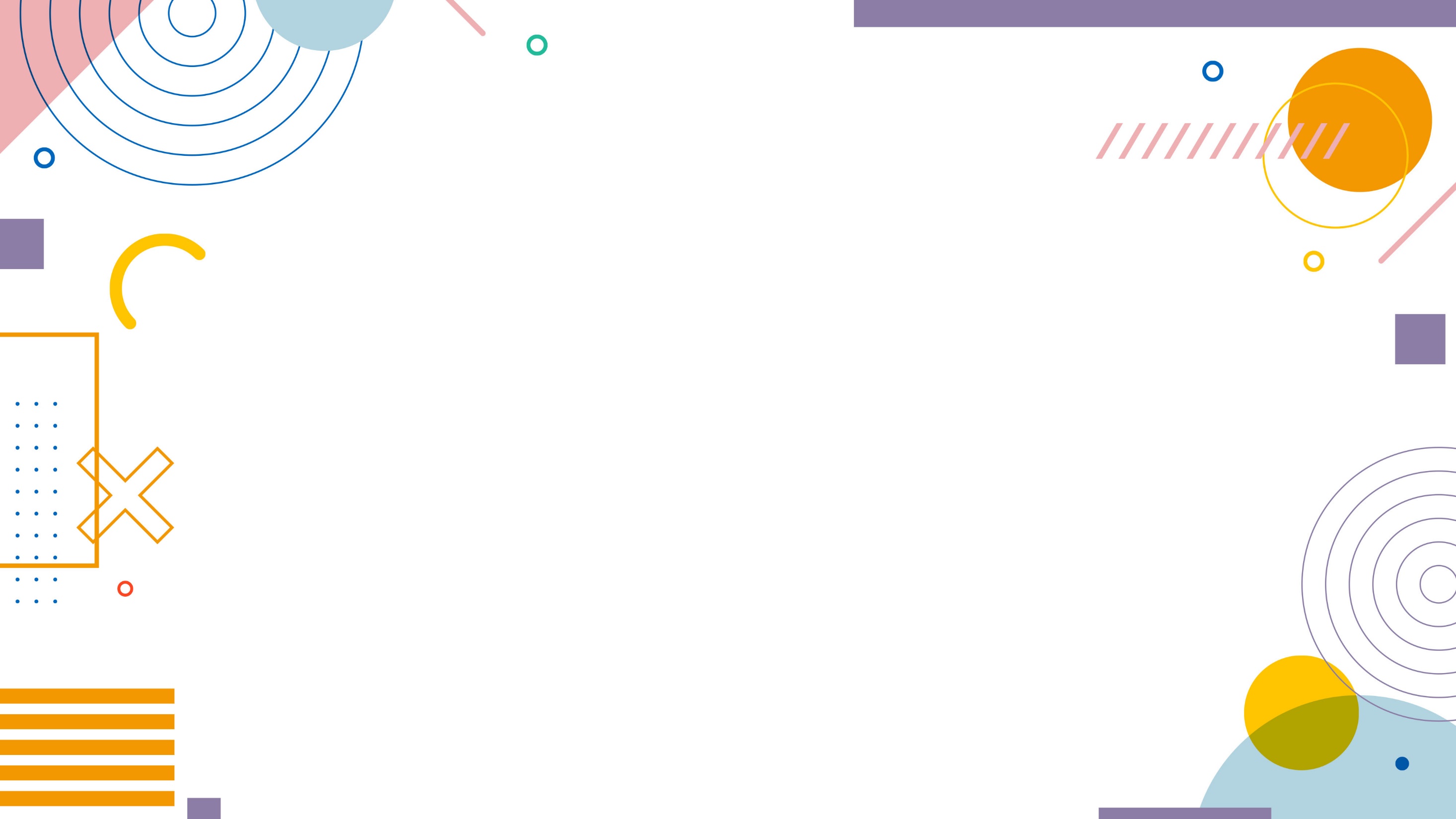 0
0
1
1
Overview of the work
Enter text content here, text is not easy too much, to concise mainly
Overview of the work
Overview of the work
Enter the title
Enter the title
Enter the title
Enter the title
Enter text content here, text is not easy too much, to concise mainly
Enter text content here, text is not easy too much, to concise mainly
Enter text content here, text is not easy too much, to concise mainly
Enter text content here, text is not easy too much, to concise mainly
Overview of the work
Overview of the work
Enter the title
Enter the title
Enter the title
Enter the title
Enter text content here, text is not easy too much, to concise mainly
Enter text content here, text is not easy too much, to concise mainly
Enter text content here, text is not easy too much, to concise mainly
Enter text content here, text is not easy too much, to concise mainly
Enter the title
Enter the title
Overview of the work
Overview of the work
Enter text content here, text is not easy too much, to concise mainly
Enter text content here, text is not easy too much, to concise mainly
Enter the title
Enter the title
Enter text content here, text is not easy too much, to concise mainly
Enter text content here, text is not easy too much, to concise mainly
PPTtemplate http://www.1ppt.com/moban/
Overview of the work
Overview of the work
Overview of the work
Overview of the work
Enter the title
Enter the title
Enter the title
Enter the title
Enter text content here, text is not easy too much, to concise mainly
Enter text content here, text is not easy too much, to concise mainly
Enter text content here, text is not easy too much, to concise mainly
Enter text content here, text is not easy too much, to concise mainly
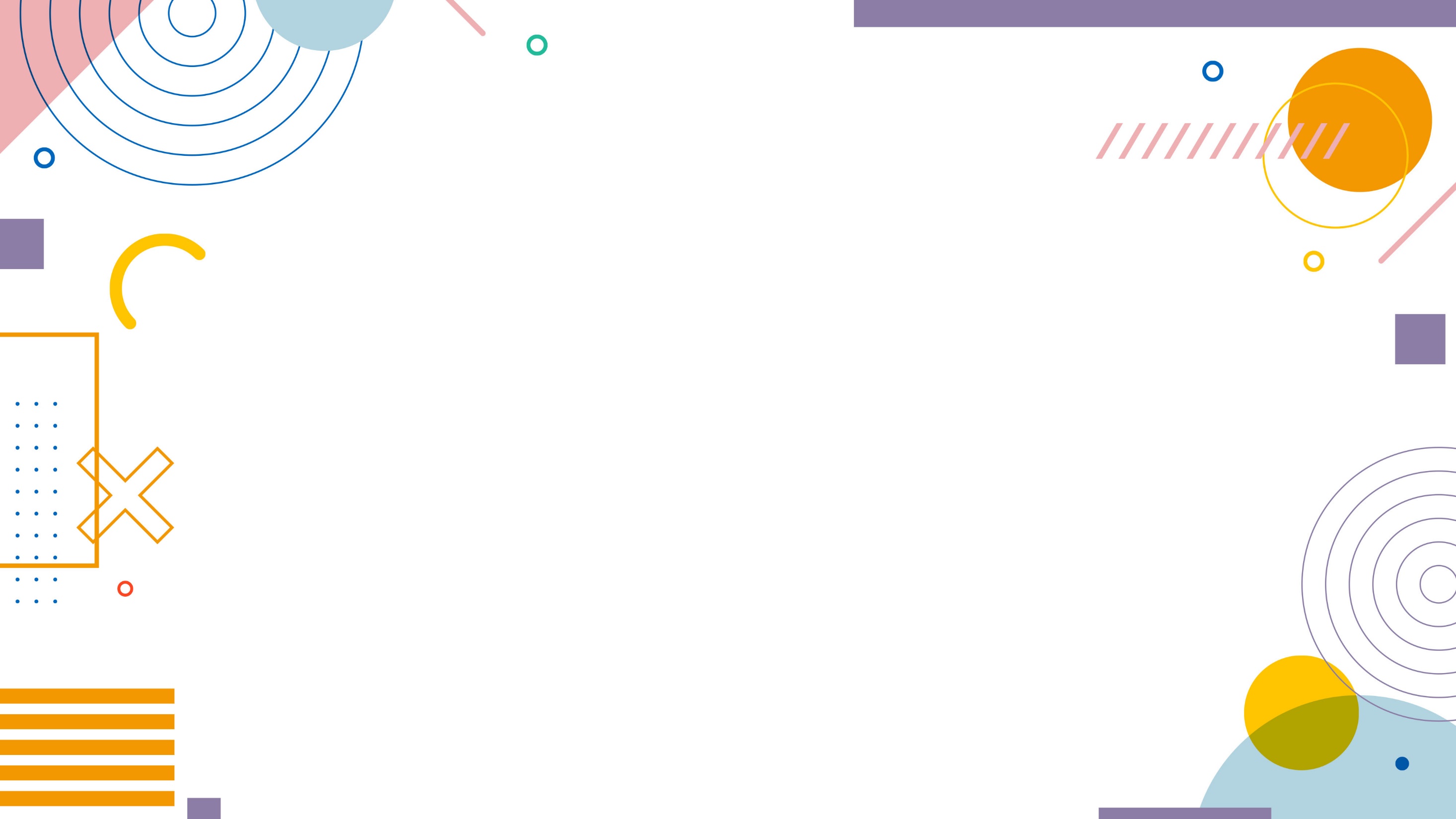 0
0
2
2
Performance presentation
Enter text content here, text is not easy too much, to concise mainly
Enter the title
Enter the description of the chart above here, and enter the description of the chart above here.
Performance presentation
Performance presentation
Enter the title
Enter the description of the chart above here, and enter the description of the chart above here.
Enter the title
Enter the description of the chart above here, and enter the description of the chart above here.
Enter the title
Enter the description of the chart above here, and enter the description of the chart above here.
Performance presentation
Performance presentation
Add a title
Add a title
Add a title
01
02
03
Enter a comprehensive description of the chart above here.
Enter a comprehensive description of the chart above here.
Enter a comprehensive description of the chart above here.
Performance presentation
Performance presentation
Enter the title
Enter the title
Enter the title
Enter the title
Enter text content here, text is not easy too much, to concise mainly
Enter text content here, text is not easy too much, to concise mainly
Enter text content here, text is not easy too much, to concise mainly
Enter text content here, text is not easy too much, to concise mainly
Add a title
Add a title
Performance presentation
Performance presentation
Click here to add content that matches the title, can be copied and pasted directly, and useful keyword entry selected.
Click here to add content that matches the title, can be copied and pasted directly, and useful keyword entry selected.
Add a title
Add a title
Click here to add content that matches the title, can be copied and pasted directly, and useful keyword entry selected.
Click here to add content that matches the title, can be copied and pasted directly, and useful keyword entry selected.
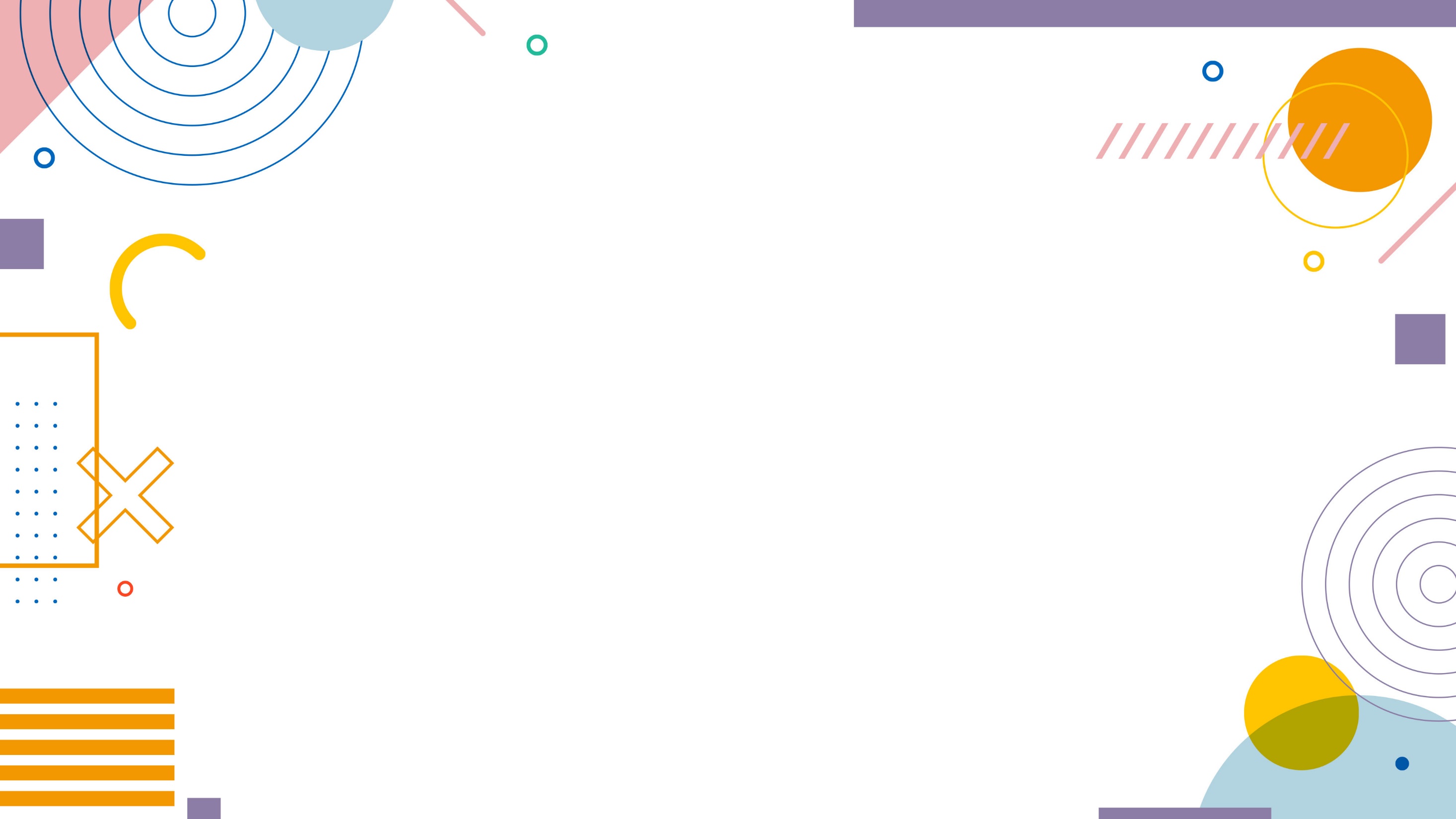 0
0
3
3
Experience reflection
Enter text content here, text is not easy too much, to concise mainly
In this input text content, text is not easy too much, to concise mainly, this template works in this input text content;
Experience reflection
Experience reflection
Add to
keywords
Add to
keywords
Add to
keywords
Add to
keywords
Add the title text
4
Enter text content here, text is not easy too much, to concise mainly
Experience reflection
Experience reflection
Add the title text
3
Enter text content here, text is not easy too much, to concise mainly
Add the title text
2
Enter text content here, text is not easy too much, to concise mainly
Add the title text
1
Enter text content here, text is not easy too much, to concise mainly
Experience reflection
Phase 2
Experience reflection
Phase 1
Enter the title
Enter the title
Enter the title
Enter the title
Enter text content here, text is not easy too much, to concise mainly
Enter text content here, text is not easy too much, to concise mainly
Enter text content here, text is not easy too much, to concise mainly
Enter text content here, text is not easy too much, to concise mainly
Phase 4
Phase 3
01
Add a title
02
Enter the description of the chart above here.
Experience reflection
Experience reflection
Add a title
03
Enter the description of the chart above here.
04
Add a title
Enter the description of the chart above here.
Add a title
Enter the description of the chart above here.
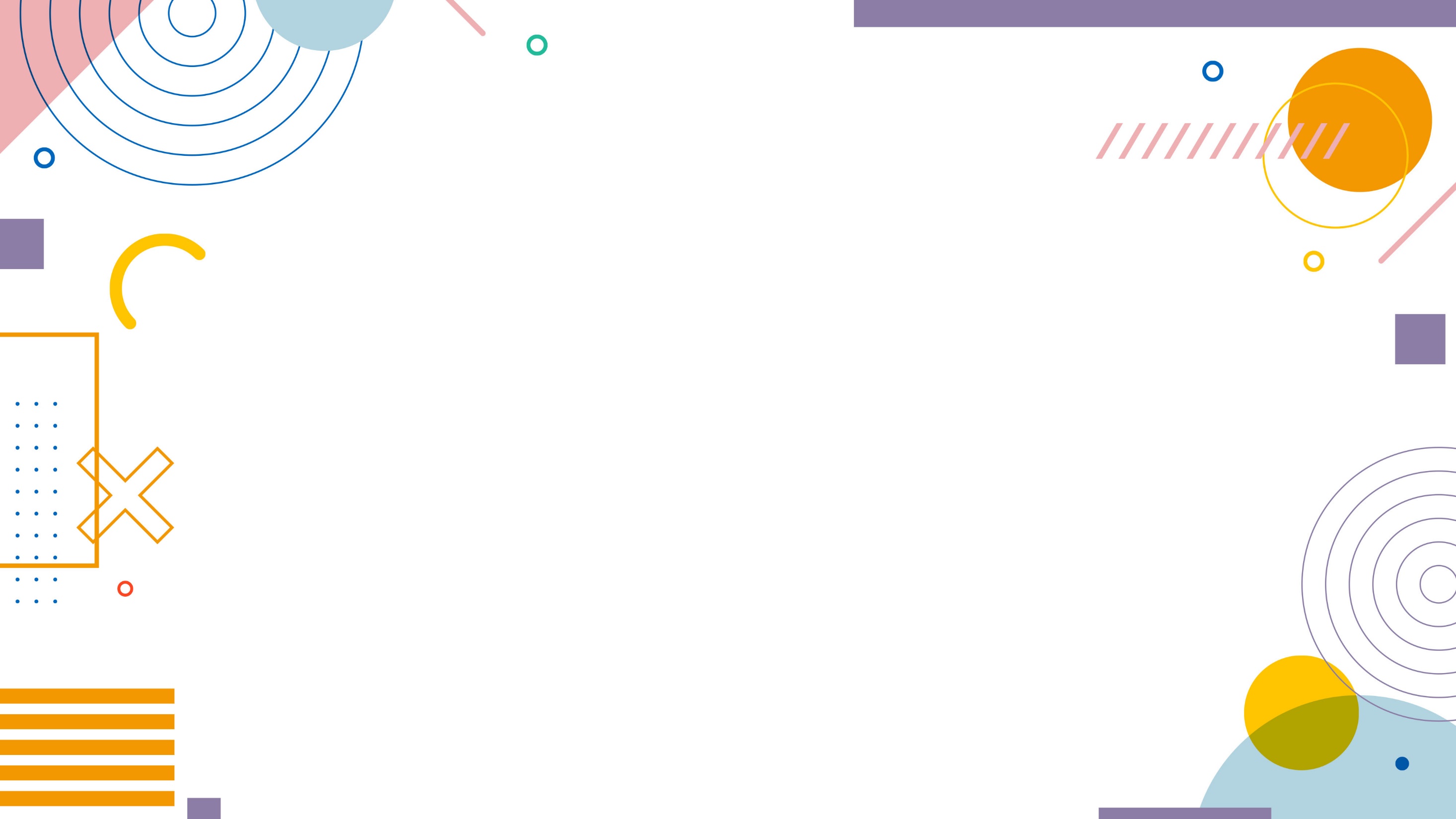 0
0
4
4
Plan next
Enter text content here, text is not easy too much, to concise mainly
Add a title
Add a title
1
2
Plan next
Plan next
Enter text content here, text is not easy too much, to concise mainly
Enter text content here, text is not easy too much, to concise mainly
Add a title
Add a title
3
4
Enter text content here, text is not easy too much, to concise mainly
Enter text content here, text is not easy too much, to concise mainly
Add a title
Add a title
Plan next
Plan next
Enter a comprehensive description of the chart above here
Enter a comprehensive description of the chart above here
SUCCESS
Add a title
Add a title
Enter a comprehensive description of the chart above here
Enter a comprehensive description of the chart above here
Plan next
Plan next
The title content
The title content
The title content
Enter a comprehensive description of the chart above here
Enter a comprehensive description of the chart above here
Enter a comprehensive description of the chart above here
Plan next
Plan next
I
II
III
IV
Add a title
Add a title
Add a title
Add a title
Enter the description of the chart above here.
Enter the description of the chart above here.
Enter the description of the chart above here.
Enter the description of the chart above here.
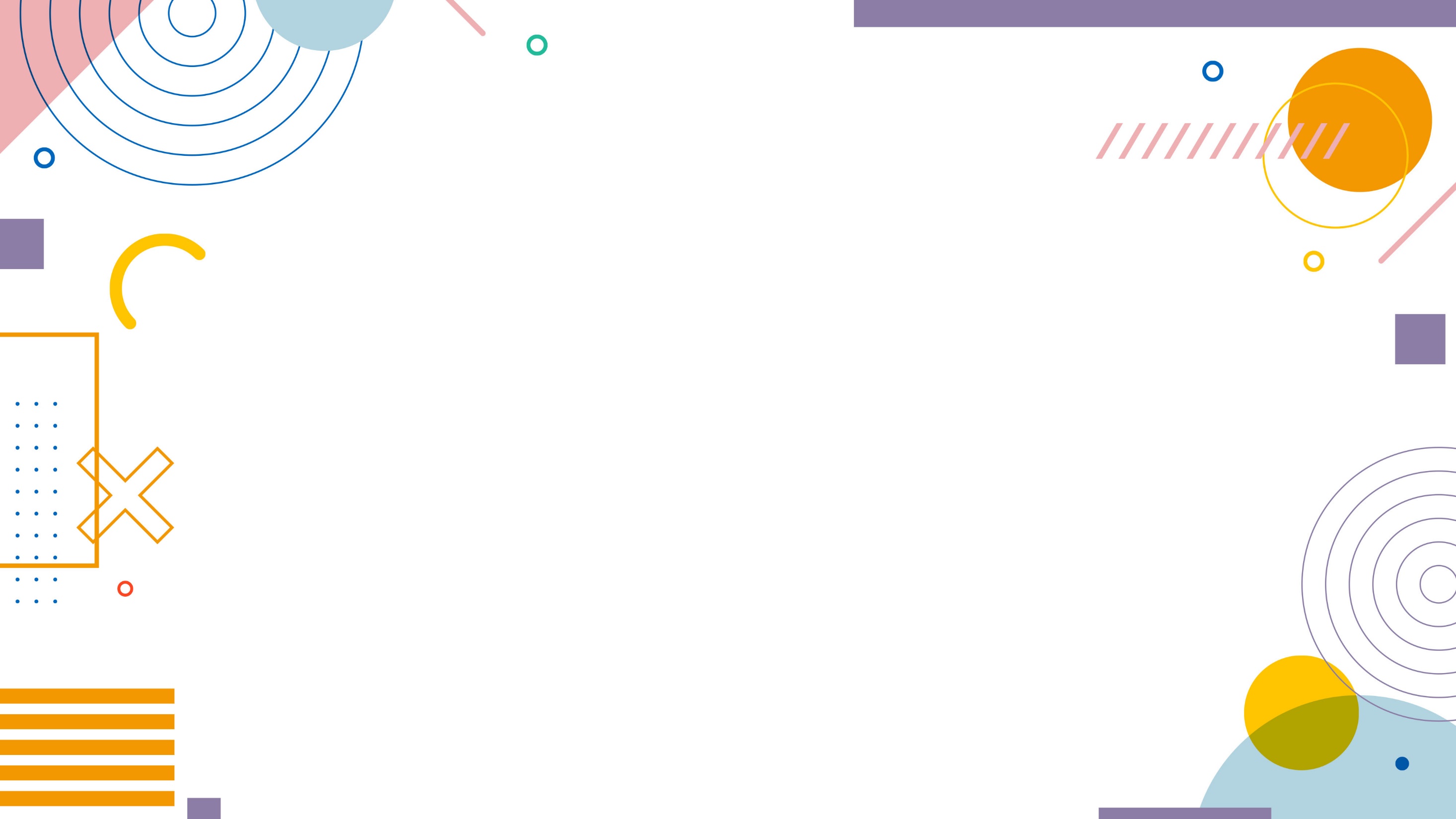 LOGO
Thank you
Thank you
https://www.freeppt7.com